NJ.com
Strategic Realignment and Managed Retreat:Effective Use of Adaptation Tools
Nick Brown, Ph.D., CFM
NJCRC Coastal Flooding Workshop
3/19/2025
What is Resilience?
Resilience:
Capacity for people, buildings, and infrastructure to endure, rapidly respond, and prosper despite impacts from shocks and stress
4 R’s of Resilience
Robustness
Redundancy
Resourcefulness
Rapidity
NJ.com
Threats
Sea level rise
Relative SLR
Increased storm intensity and frequency
Intense rainfall events
Increased flooding further inland
Development
Erosion…
[Speaker Notes: Storm intensity – wind speeds, surge in tidally influenced areas
Overtone – the data shows this is happening.]
NJ.com
LA Times
Erosion
Compounding issues driving erosion
Stabilized dynamic systems
Limited room (if any) for migration
Limited sediment supply/Interruption of natural sources
Dams, seawalls, etc.
RSLR
Storm impacts
Subsidence
[Speaker Notes: Storm intensity – wind speeds, surge in tidally influenced areas
Overtone – the data shows this is happening.]
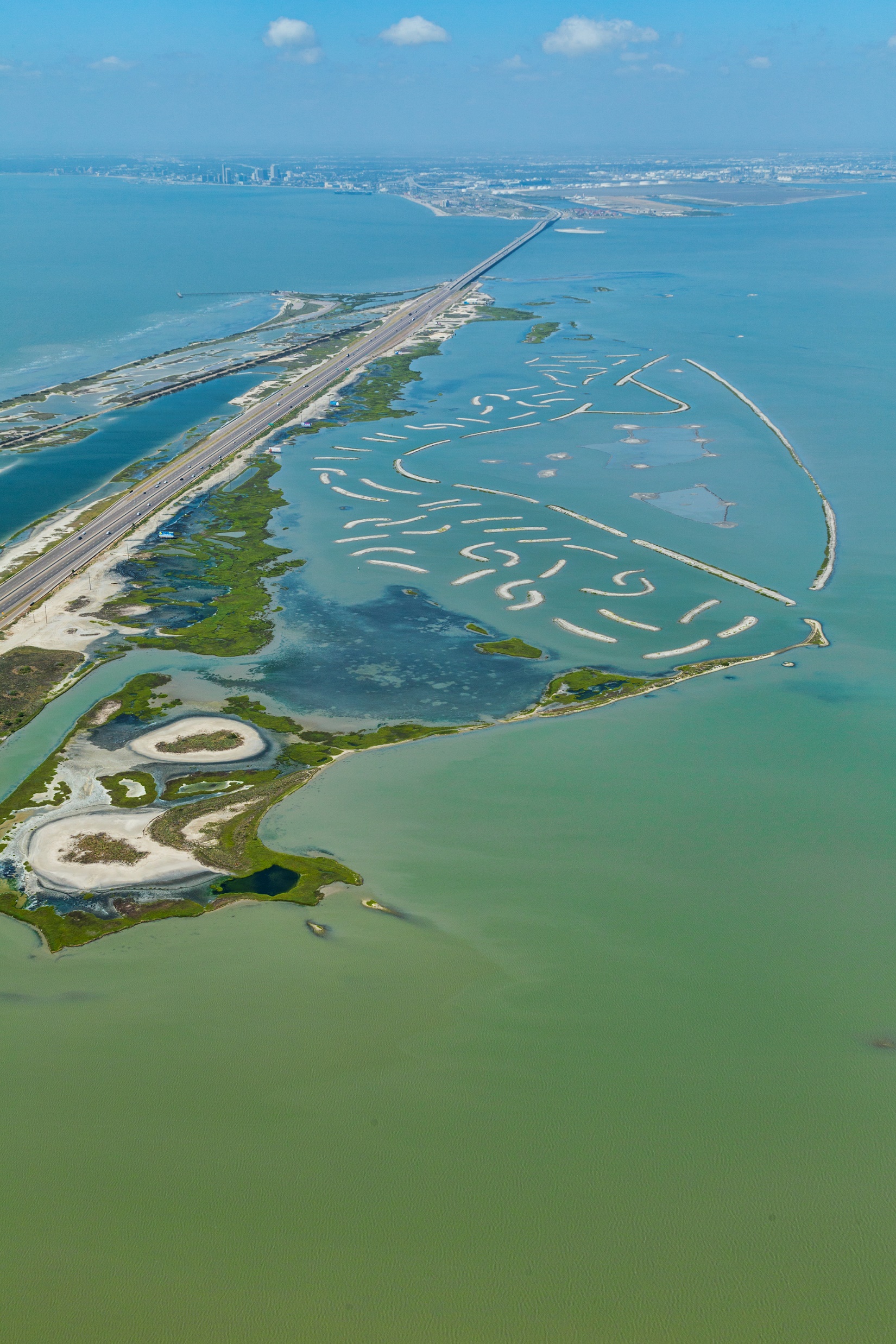 Portland Causeway Marsh Restoration
Potential Responses to Threats
Hard solutions: 
Seawalls, revetments, breakwaters, levees
Soft solutions:
Beach nourishment, marsh restoration, reef restoration
Non-structural solutions: 
Elevating structures, relocating structures, flood proofing, land use regulations, managed retreat
Lake Pontchartrain Shoreline Protection
Non-structural solutions aka planning solutions
Managed retreat
The long-term plan for a community to move when economic viability cannot be maintained or restored
Retreating from the coast/hazard area
Large scale buyouts/migration
Valmeyer, IL
Princeville NC
“Strategic realignment”
The short- and mid-term plan for a community to absorb and resist climate threats while remaining economically viable
Relocating structures
Land use regulations
Redrawing our waterlines
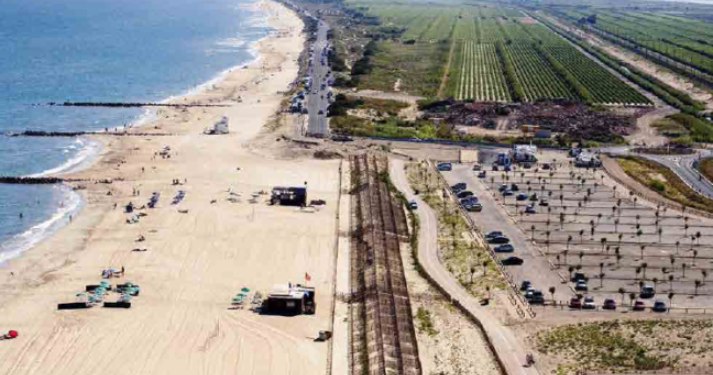 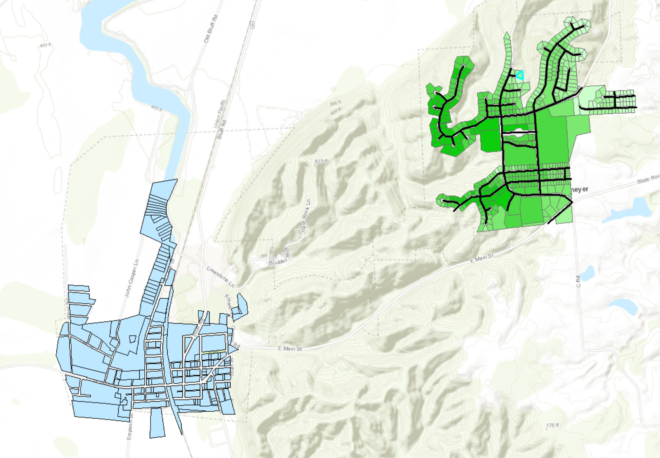 [Speaker Notes: Managed retreat was first used by coastal engineers in the early 1990s, but the earliest well-documented wholesale flood relocation occurred in Nebraska in 1881]
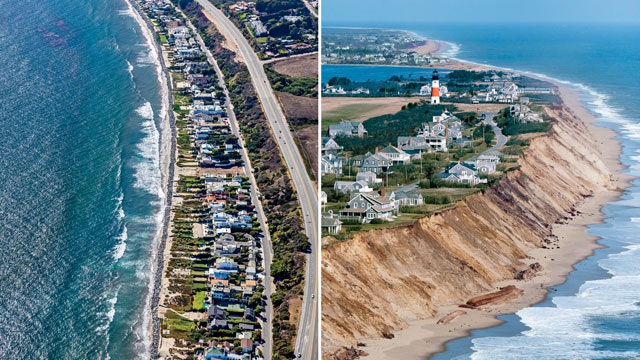 Managed retreat
Term first used by coastal engineers in 1990s, however has been practiced for decades
The earliest well-documented wholesale flood relocation occurred in Nebraska in 1881-82.
Recognized by IPCC as a solution to global SLR
However, often
has a negative connotation
is politically charged
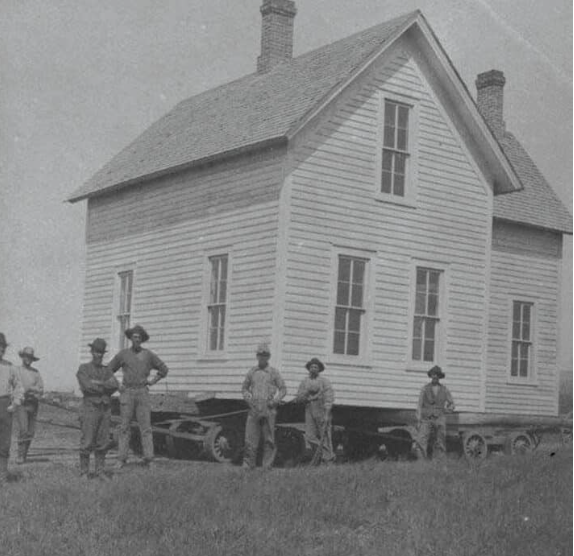 History Nebraska
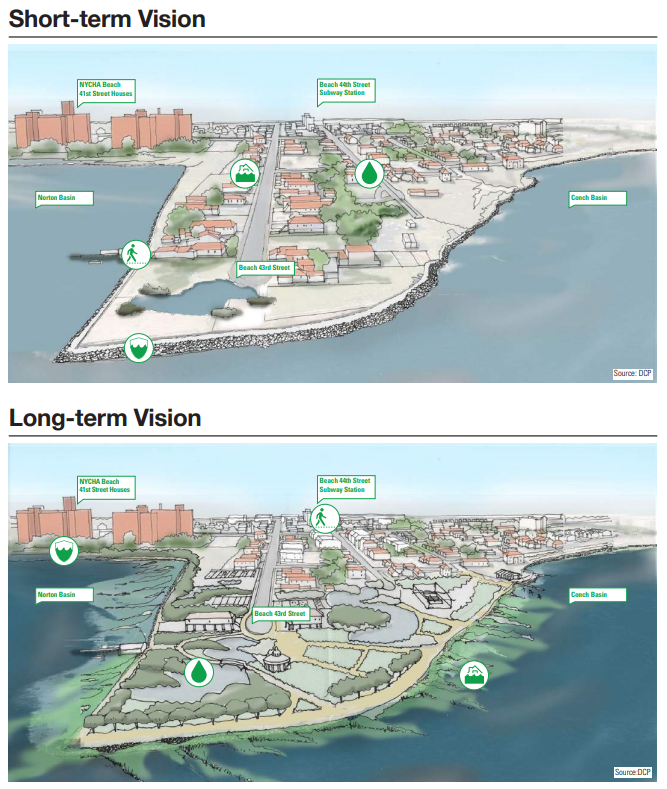 “Rebranding”…Strategic realignment
Described as a method of planned shoreline change to maintain a community's presence
Less drastic and sudden
Focuses on maintaining the culture and community present
Allows for a new line of defenses with more space for threat or impact dissipation 
Less costly than structural  stabilization
Georgetown Climate Center
Current shoreline		          Long-term shoreline
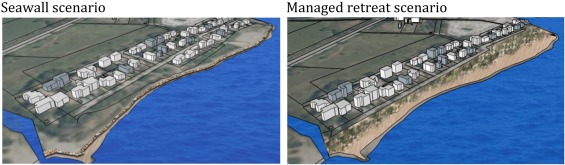 Adapted from Rulleau and Rey-Valette, 2017
[Speaker Notes: Managed realignment
Adaptive relocation
Resilient relocation
Transformational adaptation]
NOAA
Strategic Realignment
Case Study: Pacifica State Beach
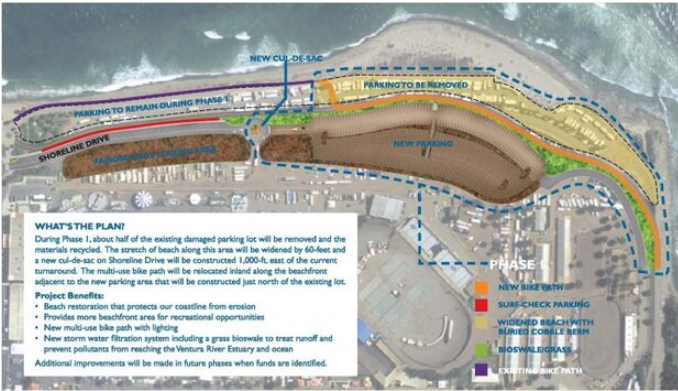 Long battle with chronic erosion and flooding of oceanfront homes and shops
After planning, it was determined that armoring was not the ideal solution
A decision was made to realign the shoreline to allow for natural processes to occur
Since removal of developed area, erosion is no longer a threat to infrastructure inland
Strategic Realignment
Case Study: Sussex, UK
“Managed realignment” was employed to provide flood protection to the region which experienced flood hazards
Previous protection was a 2-mile bank that was frequently breached and required maintenance seasonally
Actively used land was restored to tidal marsh and flood plains, reducing flooding 
Estimated $90M direct economic benefit is expected from the project
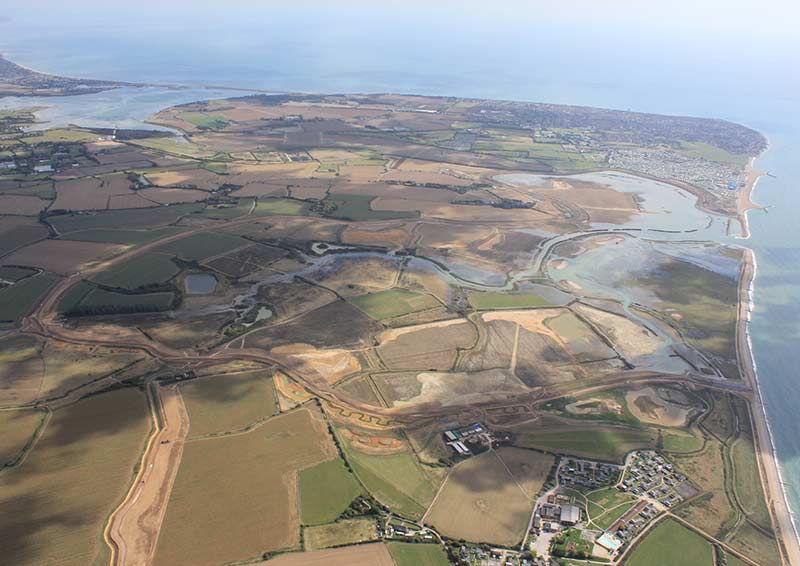 England Environmental Agency
Managed Retreat
Case Study: Woodbridge, NJ
Goal: to remove people and property from the danger of future floods and allow flood plains to act as they naturally should
NJ officials worked with community members through the Blue Acres program
165 homes were purchased and removed
AP Photo
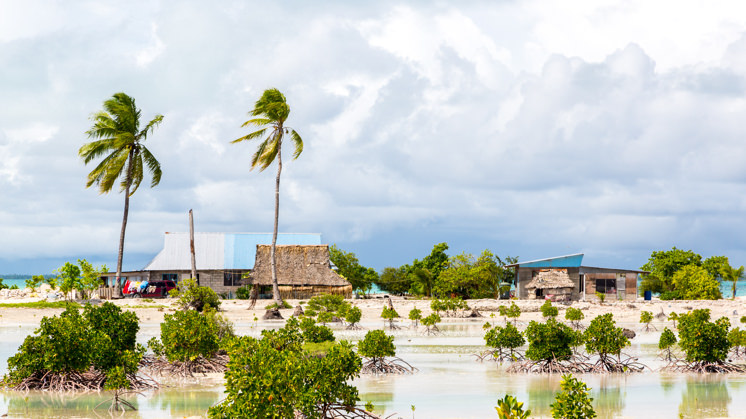 Managed Retreat
Case Study: Kiribati
Small island in the Pacific Ocean and is disappearing as sea level rises.
In 2014, leaders of Kiribati purchased 5,000 acres in Fiji
Initially for agricultural, long-term to resettle on.
“Migration with Dignity” 
Some islands in the country are already uninhabitable
Current leaders do not want to leave and plan to adapt and defend for as long as possible
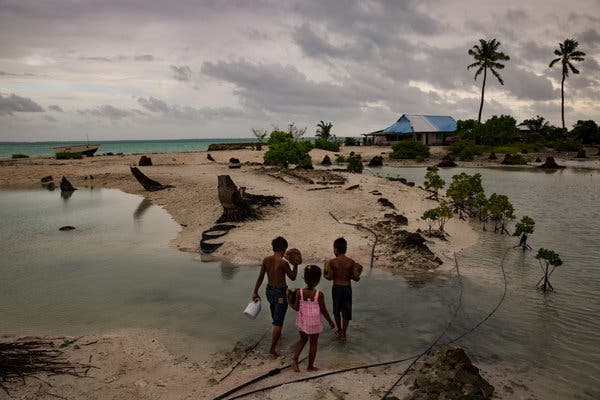 NY Times
Social Impacts of Migration
Loss of community 
Missing sense of place/self identity 
Health impacts
Physiological stressors
Cultural heritage
Landmarks, stories, cultural expressions
Resistance
People enjoy close access to the water/coast
Government distrust 
Can further marginalize communities
CNN
Social Justice Implications  of Migration
Decisions are often based on Cost-Benefit Analysis
Disproportionate effect on low-income communities
Exacerbates historic inequalities unless concerted efforts are made to address inequality
Conversely, communities with funding and more representation are often favored in relocation, leaving vulnerable communities in the floodplain.
Miami Herald
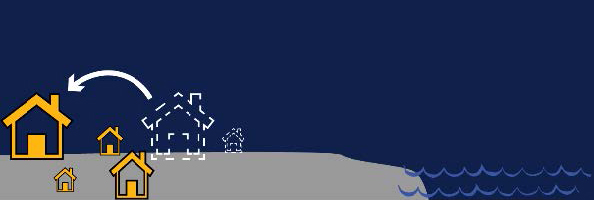 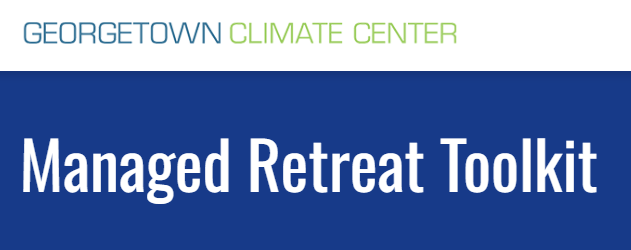 Importance of Planning
Short-, Mid-, and Long-term planning is critical to a community’s success
Preservation of lives, livelihoods, and lifestyles
Capital planning
Planning with the community is critical to buy-in and participation
Engaging professional planners and community specialists can increase the likelihood for success
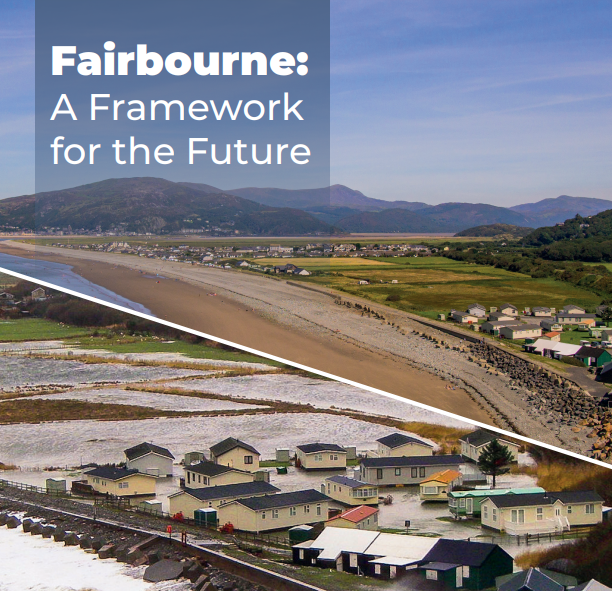 Conclusions
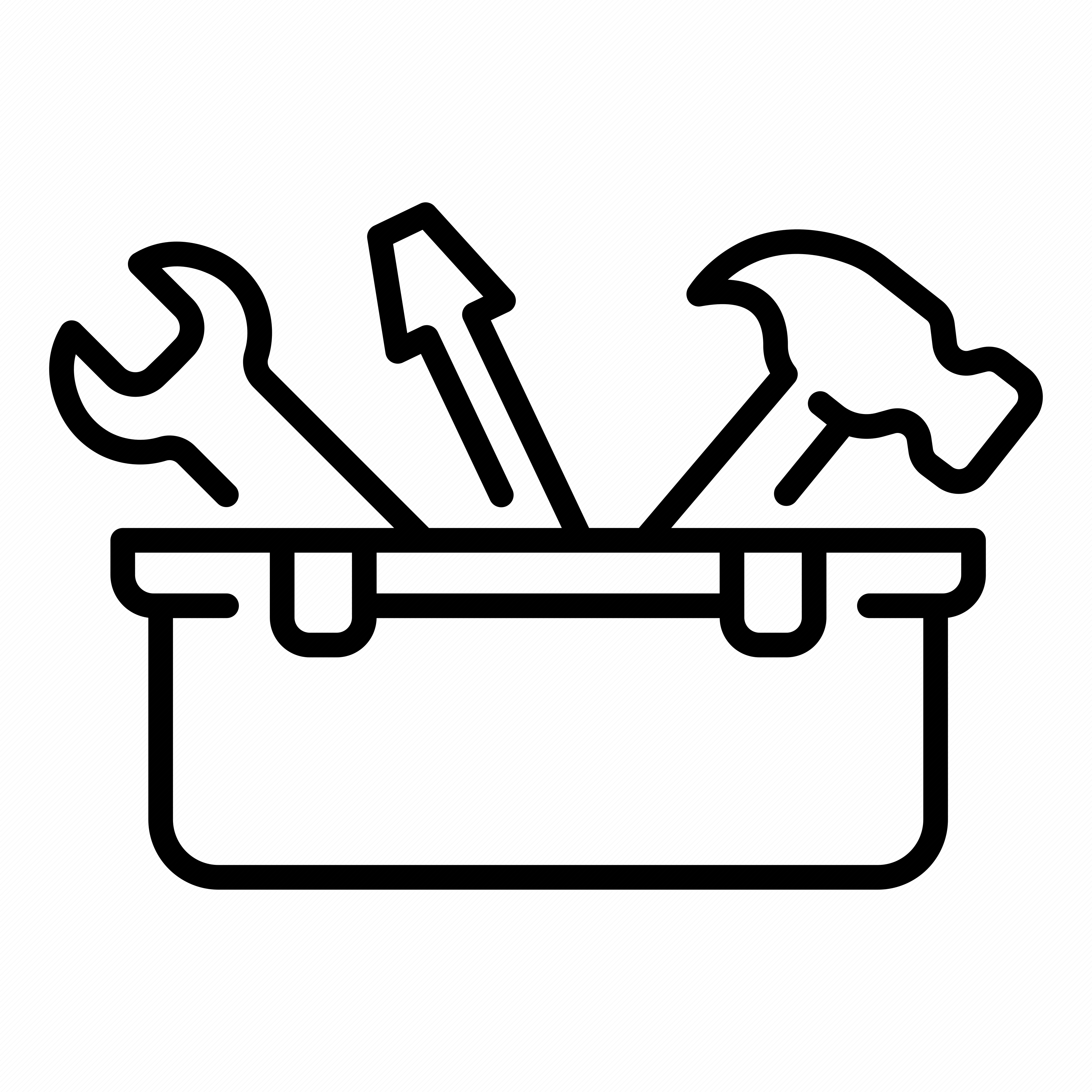 Strategic realignment and managed retreat are valuable tools in the toolbox.

Plan now.

Decisions are generally made by CBA, however, the social aspect is critical to community health

Promoting short- and long-term adaptation and equity in floodplains requires a conscious effort to address social justice.
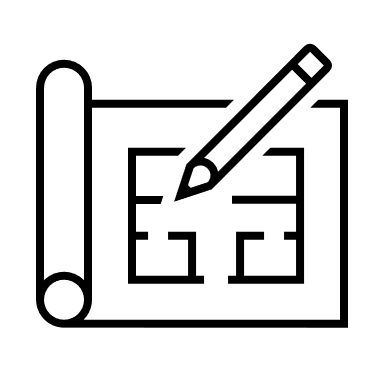 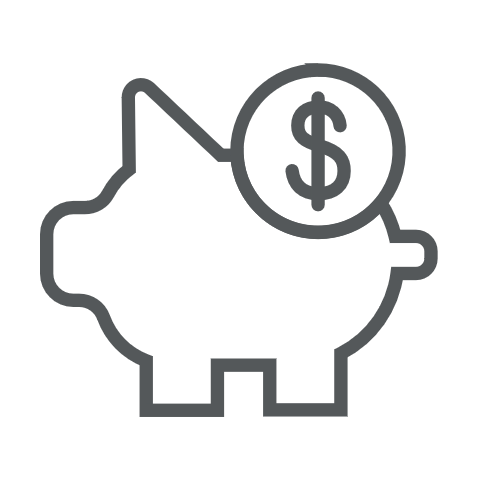 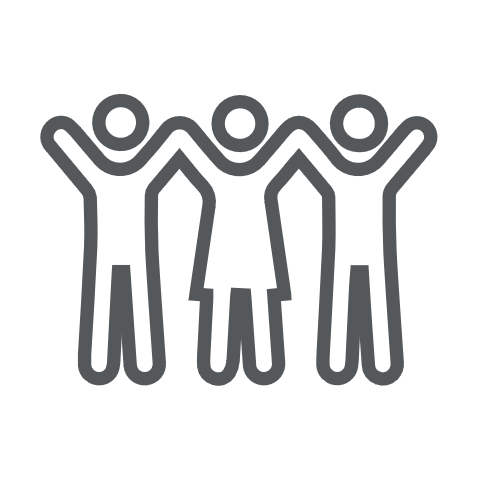 10/23/2024
Questions? Contact: Nick.Brown@HDRinc.com